The Revised S&P Global Insurance Capital Model
Presented by 
Spencer Ackerman, FSA, MAAA
May 21, 2024
[Speaker Notes: Good afternoon I’m 

Add name

Published]
About this Presentation
2
[Speaker Notes: Group 1001 is a Group 1001 is a collective that empowers companies to create positive growth. Our insurance and annuities are easy to understand and accessible to all. Our online investing platform gives individuals control over their savings. Our technology and innovation help companies succeed. And our strategic partnerships bring people together through education and sports.Delaware Life 
Rated by AM Best (A-), S&P (BBB+) and Fitch (A-)
Actively sells MYGA, FIA and VA
Subsidiary Clear Spring Property & Casualty sells P&C insurance with focus on Worker Comp

My team is responsible for modeling and reporting of NAIC RBC, AM Best and S&P capital models]
Agenda
3
S&P Global Insurance Capital Model Timeline
4
[Speaker Notes: All rating changes were limited to one notch and we saw more upgrades than downgrades. We took positive rating actions on 62% of issuers identified as UCO; these were primarily driven by higher levels of available capital and more explicitly capturing the benefits of risk diversification under the revised criteria.
We took negative rating actions on 8% of issuers identified as UCO; these primarily related to our revised definition of capital resources, which reduced the basis for determining the amount of debt-funded capital for some issuers.]
General Changes to Capital Model
“RBC requirements are the amounts of capital in excess of reserves that an insurance company may need to cover losses from different risks in stress scenarios.” – S&P Insurer Risk Based Capital Criteria

Changes from prior model
New risk scenario levels that are no longer
described with a specific rating
New factors and inputs for everything
Completely new diversification credit
Goal of global consistency
Accounting agnostic inputs that require interpretation
Inputs are almost entirely provided from company records

Similarities with prior model
Transparent capital model provided to insurer
Primary metric is redundancy in both absolute dollars and as a percent of required capital
5
General Changes to Capital Model
New risk categories replacing C1, C2, C3 and C4 categories
Risk categories get 2-3 levels of diversification, one level within risk categories, and between risk categories
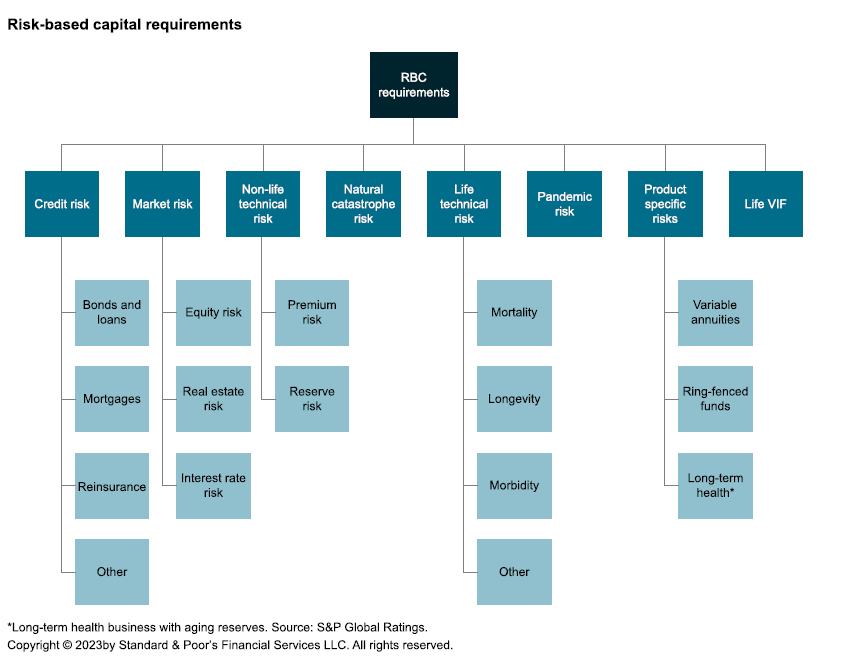 6
[Speaker Notes: Complicated calculation
Three levels of diversification
Covariance factors by multiple risk categories
Haircut on aggregate diversification

Material update to model, especially compared to prior model

Compare against NAIC RBC and AM Best - Major Differences
Complexity
VA gets no diversification treatment
P&C is included

Similarities
Significant diversification for non-VA liability risks (mortality, longevity, reserve risks)
Need to allocate diversification back to risk drivers for capital analysis]
Section 2
Investment Risk
For Internal Use Only
7
Investment RisksChanges against prior model
Bond risk charges now vary by recovery category


Credit Rating waterfall selection
Accounting regime agnostic (talk about unrated treatment)
All of these changes require a new data process for insurers
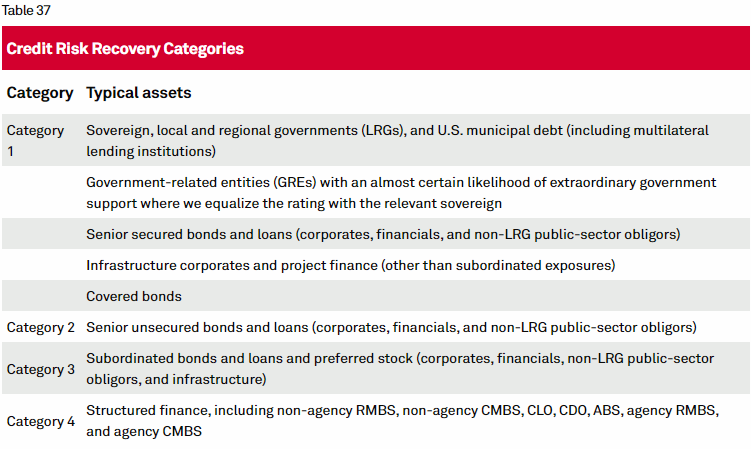 8
[Speaker Notes: Rating selection process
Recovery category mapping
Need to maintain a new dataset, will require an investment in a data process for pulling the relevant fields from your investment management and accounting system for maintaining both the new data

Talk about]
Investment RisksChanges against prior model
Bond risk charges now vary by recovery category
Credit Rating follows a waterfall selection process
9
[Speaker Notes: Rating selection process
Recovery category mapping
Need to maintain a new dataset, will require an investment in a data process for pulling the relevant fields from your investment management and accounting system for maintaining both the new data

Talk about]
Investment RisksChanges against prior model
Bond risk charges now vary by recovery category
Credit Rating follows a waterfall selection process







Designed to be agnostic to the accounting regime
Requires a significant effort in pulling the relevant data from your investment management and accounting system
10
[Speaker Notes: Rating selection process
Recovery category mapping
Need to maintain a new dataset, will require an investment in a data process for pulling the relevant fields from your investment management and accounting system for maintaining both the new data

Talk about]
Investment RisksS&P VaR 99.95% less Current AA Factor Differences – excluding Recovery Category 4
11
Investment RisksChanges against prior model
Illustrative Portfolio Example composed of 90% Bonds (70% IG, 20% BIG), 6% Equity, 4% Cash
12
Investment RisksCross Model Comparison
Example compared to AM Best (BCAR) and NAIC RBC (at 400% Target) 
No diversification credit reflected
BCAR model does not reflect ESG or High Risk CMO adjustments
RBC does not reflect Bond Size Factor adjustments
13
[Speaker Notes: Observations:
Higher for BIG structured and preferred stock, lower for all others bonds
Higher for Equity

BIG bond factors significant reductions
Significant increase in Common Stock factors – will be offset in diversificatoin
Huge increase in Residual equity factor]
Section 3
Liability and Interest Rate Risks
14
Life Risks – Other Life Technical
Original C3 and C4 risk charges broken into targeted risk charges on interest rate, longevity, and ‘other life technical risk’ (lapse risk)

Other Life Technical Risk varies by three risk categories
	1. Lapse risk without mitigants – 2.0%
	2. Lapse risk with mitigants – 1.0%
	3. No lapse risk of 0.6%

Category 3 – ‘No Lapse Risk’ has a risk charge meant to cover operating expense risk
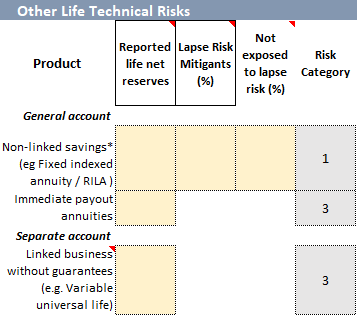 15
[Speaker Notes: New capital model breaks out C3 and C4 risk charges into targeted risk charges on interest rate, longevity, and ‘other life technical risk’ which covers lapse and expense risk

Other Life Technical Risk varies by three categories
	1. Lapse risk without mitigants – 2.0%
	2. Lapse risk with mitigants – 1.0%
	3. No lapse risk of 0.6%
No lapse risk applies to separate account assets too not covered in Product Specific charges (i.e. VUL)

Longevity Risk varies by three categories
	1. High longevity risk - products with no or limited lump-sum optionality for policyholders (e.g. immediate annuities, check with Akram)
2. Medium Longevity Risk – products with economically attractive annuitization options that may or may not be utilized by the policyholder, assumes 30% of policyholders annuitize
3. Low Longevity Risk – products with economically unattractive annuitization options, no risk charge
Longevity risk is scaled down by the accounting regime that reserves are reported on, though no guidance is given as to which regimes get which treatment

Interest rate risk charges are captured in other section, and if elected will be driven by duration modeling results instead of reserves]
Life Risks - Longevity
Longevity Risk varies by three categories
High risk Products with no or limited lump-sum optionality for policyholders  (e.g. SPIA)
Medium Risk Products with economically attractive annuitization options that may or may not be utilized by the policyholder, assumes 30% of policyholders annuitize (e.g. Deferred Annuities with rich annuitization options)
Low Risk (no risk charge) Immaterial longevity risk due to economically unattractive annuitization options 

Risk charge is scaled down when reserves for products exposed to longevity risk are held significantly above ‘best estimate’ levels
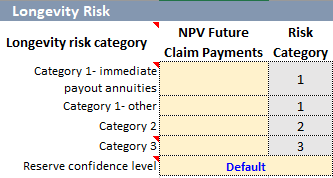 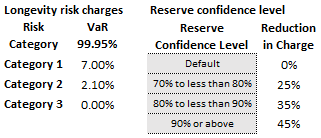 16
[Speaker Notes: New capital model breaks out C3 and C4 risk charges into targeted risk charges on interest rate, longevity, and ‘other life technical risk’ which covers lapse and expense risk

Other Life Technical Risk varies by three categories
	1. Lapse risk without mitigants – 2.0%
	2. Lapse risk with mitigants – 1.0%
	3. No lapse risk of 0.6%
No lapse risk applies to separate account assets too not covered in Product Specific charges (i.e. VUL)

Longevity Risk varies by three categories
	1. High longevity risk - products with no or limited lump-sum optionality for policyholders (e.g. immediate annuities, check with Akram)
2. Medium Longevity Risk – products with economically attractive annuitization options that may or may not be utilized by the policyholder, assumes 30% of policyholders annuitize
3. Low Longevity Risk – products with economically unattractive annuitization options, no risk charge
Longevity risk is scaled down by the accounting regime that reserves are reported on, though no guidance is given as to which regimes get which treatment

Interest rate risk charges are captured in other section, and if elected will be driven by duration modeling results instead of reserves]
Life Risks – Illustrative Example
Below are the prior S&P capital model C3 and C4 risk charges for select products. How will the new model impact liability risk charges on select product types?
17
[Speaker Notes: New capital model breaks out C3 and C4 risk charges into targeted risk charges on interest rate, longevity, and ‘other life technical risk’ which covers lapse and expense risk

Other Life Technical Risk varies by three categories
	1. Lapse risk without mitigants – 2.0%
	2. Lapse risk with mitigants – 1.0%
	3. No lapse risk of 0.6%
No lapse risk applies to separate account assets too not covered in Product Specific charges (i.e. VUL)

Longevity Risk varies by three categories
	1. High longevity risk - products with no or limited lump-sum optionality for policyholders (e.g. immediate annuities, check with Akram)
2. Medium Longevity Risk – products with economically attractive annuitization options that may or may not be utilized by the policyholder, assumes 30% of policyholders annuitize
3. Low Longevity Risk – products with economically unattractive annuitization options, no risk charge
Longevity risk is scaled down by the accounting regime that reserves are reported on, though no guidance is given as to which regimes get which treatment

Interest rate risk charges are captured in other section, and if elected will be driven by duration modeling results instead of reserves]
Life Risks – Illustrative Example
Illustrative Example Assumptions
Longevity reserves at highest confidence level (45% reduction in risk charge)
No ALM credit reflected in interest rate risk charge (can be reduced up to 50%)
Deferred Annuities have economically attractive annuitization options
18
[Speaker Notes: New capital model breaks out C3 and C4 risk charges into targeted risk charges on interest rate, longevity, and ‘other life technical risk’ which covers lapse and expense risk

Other Life Technical Risk varies by three categories
	1. Lapse risk without mitigants – 2.0%
	2. Lapse risk with mitigants – 1.0%
	3. No lapse risk of 0.6%
No lapse risk applies to separate account assets too not covered in Product Specific charges (i.e. VUL)

Longevity Risk varies by three categories
	1. High longevity risk - products with no or limited lump-sum optionality for policyholders (e.g. immediate annuities, check with Akram)
2. Medium Longevity Risk – products with economically attractive annuitization options that may or may not be utilized by the policyholder, assumes 30% of policyholders annuitize
3. Low Longevity Risk – products with economically unattractive annuitization options, no risk charge
Longevity risk is scaled down by the accounting regime that reserves are reported on, though no guidance is given as to which regimes get which treatment

Interest rate risk charges are captured in other section, and if elected will be driven by duration modeling results instead of reserves]
Life Risks - Illustrative Example
Illustrative Example Assumptions continued
Include diversification credit in the analysis
19
[Speaker Notes: New capital model breaks out C3 and C4 risk charges into targeted risk charges on interest rate, longevity, and ‘other life technical risk’ which covers lapse and expense risk

Other Life Technical Risk varies by three categories
	1. Lapse risk without mitigants – 2.0%
	2. Lapse risk with mitigants – 1.0%
	3. No lapse risk of 0.6%
No lapse risk applies to separate account assets too not covered in Product Specific charges (i.e. VUL)

Longevity Risk varies by three categories
	1. High longevity risk - products with no or limited lump-sum optionality for policyholders (e.g. immediate annuities, check with Akram)
2. Medium Longevity Risk – products with economically attractive annuitization options that may or may not be utilized by the policyholder, assumes 30% of policyholders annuitize
3. Low Longevity Risk – products with economically unattractive annuitization options, no risk charge
Longevity risk is scaled down by the accounting regime that reserves are reported on, though no guidance is given as to which regimes get which treatment

Interest rate risk charges are captured in other section, and if elected will be driven by duration modeling results instead of reserves]
Life Risks - Illustrative Example
Illustrative Example compared to prior S&P model
Reduced capital charges in most product types
Further reductions possible based on ALM credit
20
[Speaker Notes: New capital model breaks out C3 and C4 risk charges into targeted risk charges on interest rate, longevity, and ‘other life technical risk’ which covers lapse and expense risk

Other Life Technical Risk varies by three categories
	1. Lapse risk without mitigants – 2.0%
	2. Lapse risk with mitigants – 1.0%
	3. No lapse risk of 0.6%
No lapse risk applies to separate account assets too not covered in Product Specific charges (i.e. VUL)

Longevity Risk varies by three categories
	1. High longevity risk - products with no or limited lump-sum optionality for policyholders (e.g. immediate annuities, check with Akram)
2. Medium Longevity Risk – products with economically attractive annuitization options that may or may not be utilized by the policyholder, assumes 30% of policyholders annuitize
3. Low Longevity Risk – products with economically unattractive annuitization options, no risk charge
Longevity risk is scaled down by the accounting regime that reserves are reported on, though no guidance is given as to which regimes get which treatment

Interest rate risk charges are captured in other section, and if elected will be driven by duration modeling results instead of reserves]
Life Risks – Illustrative Example
Illustrative Example compared to AM Best and NAIC RBC equivalent C3 + C4 charges
Assumptions
RBC assumes a 50% diversification credit for longevity risk and a 50% credit for C3P1 testing
BCAR assumes a well ALM matched portfolio
21
[Speaker Notes: New capital model breaks out C3 and C4 risk charges into targeted risk charges on interest rate, longevity, and ‘other life technical risk’ which covers lapse and expense risk

Other Life Technical Risk varies by three categories
	1. Lapse risk without mitigants – 2.0%
	2. Lapse risk with mitigants – 1.0%
	3. No lapse risk of 0.6%
No lapse risk applies to separate account assets too not covered in Product Specific charges (i.e. VUL)

Longevity Risk varies by three categories
	1. High longevity risk - products with no or limited lump-sum optionality for policyholders (e.g. immediate annuities, check with Akram)
2. Medium Longevity Risk – products with economically attractive annuitization options that may or may not be utilized by the policyholder, assumes 30% of policyholders annuitize
3. Low Longevity Risk – products with economically unattractive annuitization options, no risk charge
Longevity risk is scaled down by the accounting regime that reserves are reported on, though no guidance is given as to which regimes get which treatment

Interest rate risk charges are captured in other section, and if elected will be driven by duration modeling results instead of reserves]
Interest Rate Risk
Baseline risk charges can be instead used as modeled interest rate scenarios for calculating the “Net Change in Market Value of Surplus” (NCMV)

NCMV uses company specific modeling of a market value of assets and liabilities in baseline and shocked interest rate scenarios

NCMV risk charge is floored at 50% of baseline charges, but no cap
Volatile and unlikely to have consistent application across industry
Will need to document the modeling methodology and assumptions used
22
Variable Annuities
Substantial changes to VA risk charges
Increased CTE levels 
No longer reduced for after-tax effect
Increased maximum hedging credit from 50% to 80%


Risk charges continue to differ from AM Best and RBC
No diversification credit against other risk categories
Maximum hedging credit still much lower than NAIC 95%
Removal of tax effect adds to capital volatility 
S&P VA risk charges continue to be higher and more volatile
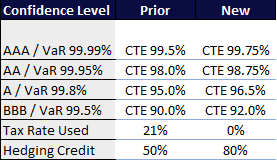 For Internal Use Only
23
[Speaker Notes: Explain the Best Efforts vs Adjusted level]
Section 4
Diversification
24
DiversificationCorrelation Matrices
Significant diversification benefits available between investment and liability risks
Different correlations than AM Best & NAIC RBC
Larger benefit to Life and Interest Rate risks (“C3int”)
Smaller benefit to equity risk (“C1cs”)
No credit to VA (“C3Mkt”)
Credit for Life & Non-Life
Haircut to diversification credit applied at each VaR level
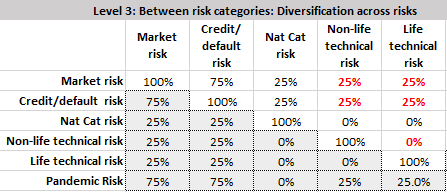 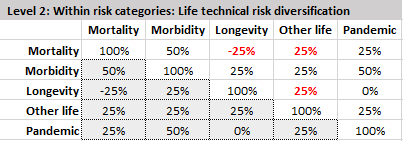 25
[Speaker Notes: Complicated calculation
Three levels of diversification
Covariance factors by multiple risk categories
Haircut on aggregate diversification

Material update to model, especially compared to prior model

Compare against NAIC RBC and AM Best - Major Differences
Complexity
VA gets no diversification treatment
P&C is included

Similarities
Significant diversification for non-VA liability risks (mortality, longevity, reserve risks)
Need to allocate diversification back to risk drivers for capital analysis]
Diversification Allocation
For Internal Use Only
26
Diversification AllocationIllustrative example
Assumed rating group has annuity, life insurance and P&C exposures
For Internal Use Only
27
Diversification AllocationIllustrative example
Develop diversification factors by adding an amount to each risk category and calculating the percentage increase in the diversified required capital
For Internal Use Only
28
Diversification AllocationIllustrative example
Allocate the diversification benefit up to underlying risk drivers
For Internal Use Only
29
Concluding Thoughts
For Internal Use Only
30
Section 5
Questions?
For Internal Use Only
31